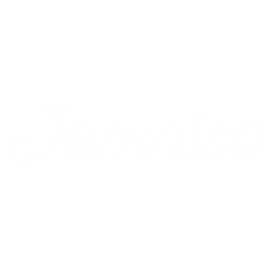 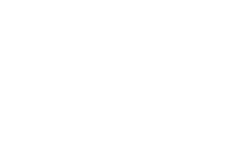 Tražiš studentski posao koji može postati karijera?
Odlično jer tražimo dva studenta u Sektoru logistike u Jamnici plus i želimo te upoznati!
Ponosni smo nositelj dugogodišnje tradicije i moderan prvak              u proizvodnji mineralnih voda i sokova te djelujemo unutar      Grupe pića u Hrvatskoj, BiH, Srbiji, Mađarskoj i Sloveniji.
Gradimo snažne brendove, kao i snažne zaposlenike, i zato naš uspjeh dolazi upravo od naših ljudi. Držimo se zajedno i jedni drugima vjerujemo. Otvoreni smo, iskreni i direktni. Težimo izvrsnosti, nikada ne prihvaćamo osrednjost. Izazivamo status quo i volimo promjene, ali i učimo iz neuspjeha. Na svaku situaciju gledamo kao na priliku za osobni rast. I tako nastaju naši vrhunski proizvodi, a mi nastavljamo biti dokazano najbolji u regiji.
Okusi kako je biti dio našeg tima i uključi se u proces odabira za radno mjesto…
Student u Sektoru logistike
(ž/m)
ZAGREB
ŠTO ĆEŠ RADITI?
pomagati u analizi proteklih prodajnih aktivnosti i njihovom usklađivanju s prodajnim planovima
sudjelovati u analiziranju stanja zaliha prodajnih centara te planiranju potrebne količine gotovih proizvoda
sudjelovati u izradi planova potreba za proizvodnju, održavanju optimalne razine zaliha i popunjenosti skladišta
pomagati u korekciji izračuna povlačenja artikala u skladu s planom te u izradi dokumentacije distribucije robe
dnevno komunicirati s otpremom radi koordinacije prijevoza i otpreme te optimalno raspoređivati prijevozne resurse 
svakodnevno pratiti i optimizirati proces utovara i istovara robe na skladištima
izrađivati i unositi fakture za obavljene logsitičke usluge te unositi podatke o prijevoznicima u sustav
ŠTO OD TEBE OČEKUJEMO?
da imaš vremena raditi puno radno vrijeme od ponedjeljka do petka
da imaš motivacije za daljnji razvoj u nekom području iz domene Logistike
pozitivan stav i ustrajnost u ispunjavanju ciljeva
proaktivnost u rješavanju problema i pronalaženju najboljeg načina rada
želja za učenjem i upoznavanjem poslovnih procesa
spremnost na suradnju s različitim sudionicima procesa
poznavanje MS Office alata (naglasak na Excel, poželjno i SAP program)
vozačku dozvolu B kategorije
znanje engleskog jezika
ZAŠTO ODABRATI NAS?
jer ćeš imati priliku učiti od logističkih stručnjaka i upoznati ovu i ostale funkcije unutar kompanije
vodeći smo proizvođač i distributer mineralnih voda i bezalkoholnih napitaka na tržištu regije
svi naši novi zaposlenici sudjeluju u strukturiranom programu uvođenja u posao
pratimo radni učinak naših zaposlenika i pružamo im podršku u daljnjem razvoju
potičemo svakodnevno učenje naših zaposlenika kroz razne razvojne aktivnosti te interne i eksterne edukacije
ako nastaviš raditi kod nas i nakon studija, imat ćeš pravo na mnogobrojne novčane pogodnosti, od božićnice, uskrsnice, darova za djecu do regresa; redovite sistematske preglede i dodatno zdravstveno osiguranje te široku ponudu rekreacijskih aktivnosti kroz korištenje kartice Multisport
Satnica iznosi 5 Eura
Želiš pridonijeti našim izvrsnim rezultatima? Prijavi se najkasnije do  18.05.2023. putem linka: https://jamnicaplus.talentlyft.com/o/A7t/apply